Teacher and Principal Evaluation
Annual Professional Performance Review (APPR)

Regulations adopted by Board of Regents on May 16, 2011
Classroom teachers
Annual Evaluation
100 point scale
Highly Effective
Effective
Developing
Ineffective
Classroom teachers
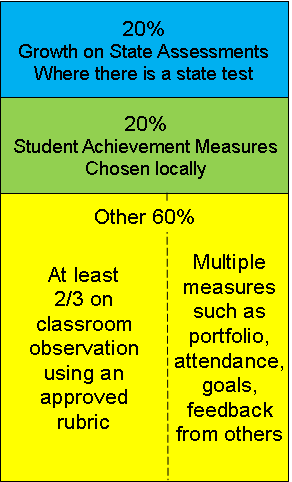 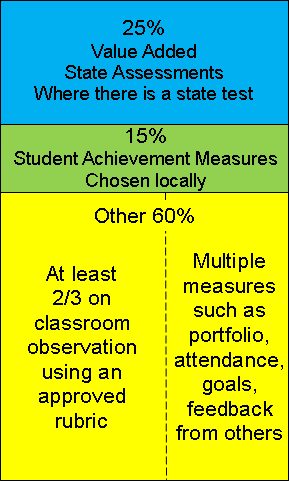 WhenValue-Added is implemented
Principals
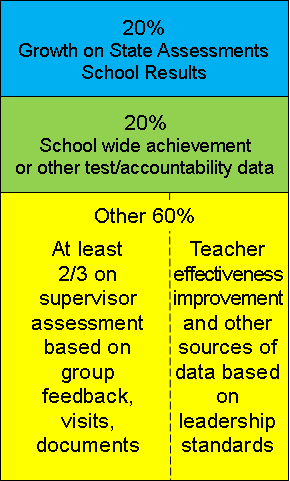 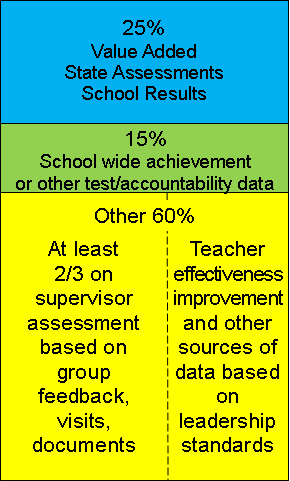 WhenValue-Added is implemented
Scoring and Rating
Evaluator Training
Required training
Lead-evaluator certified to evaluate
All evaluators trained to observe and/or evaluate
Ongoing training and monitoring
APPR Plan Requirements
Describe process
Describe tools
Describe reporting
Describe support
Describe training
Describe timing
Describe appeals
Posted to web by 9.1.11
When and Who?
Phase-In
Math and ELA 4-8 2011-2012
Everyone else 2012-2013
Everyone else sooner if possible
Unless specifically addressed by a labor agreement signed prior to July 1, 2010